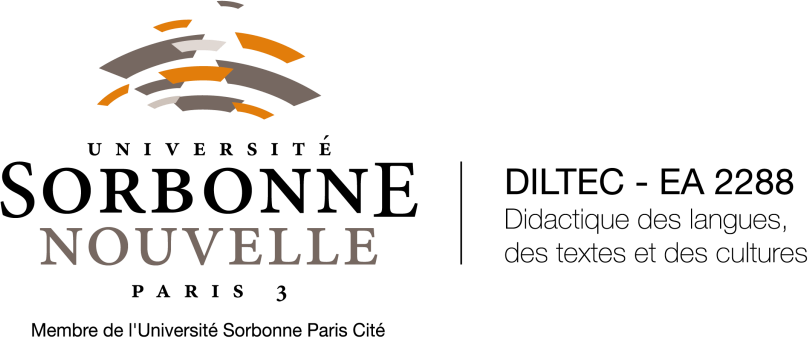 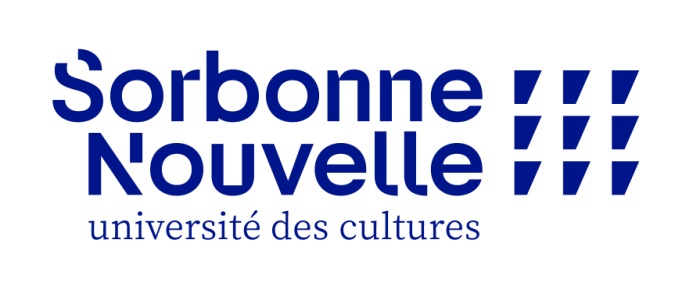 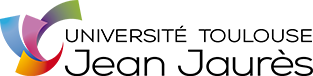 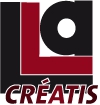 Le français des arts en milieu universitaire : la collecte et l’analyse des données
Darya ANTONOVA
ATER à l’université Paris 8
Doctorante à la Sorbonne Nouvelle, DILTEC EA2288
Directrice de thèse : Cristelle CAVALLA
Plan
Objet, contexte et enjeux de la recherche
Questions et hypothèses
Méthodologie
Questionnaire auprès des étudiants
Conclusion
2 sur 22
Cadre de recherche :  FOU dans des écoles d'art
Objet, contexte et enjeux de la recherche
Questions et hypothèses
Méthodologie
Questionnaire auprès des étudiants
Conclusion
3 sur 22
Objet, contexte et enjeux
FOU – français sur objectif universitaire
Oral académique ?
Arts ?
4 sur 22
Objeсtifs de la recherche
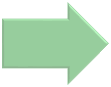 5 sur 22
Cadre de recherche :  FOU dans des écoles d'art
Objet, contexte et enjeux de la recherche
Questions et hypothèses
Méthodologie
Questionnaire auprès des étudiants
Conclusion
6 sur 24
Questions et hypothèses
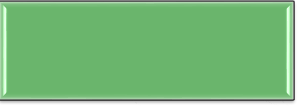 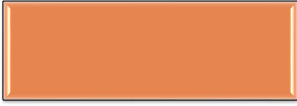 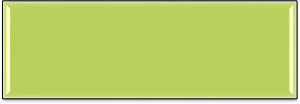 Public cible :  étudiants allophones  en arts
Quelles sont leurs  particularités ?
Quels sont leurs
besoins langagiers ?
Quels sont leurs  profils ?
Hypothèses : types  de documents  déclencheurs
Vidéos de cours  enregistrés ?
Vulgarisation
scientifique ?
Productions  artistiques  (publicités, films,  dessins animés...) ?
Tutoriels et vidéos de
making-of ?
Compréhension orale  en classe de FOU
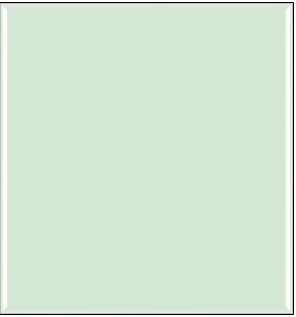 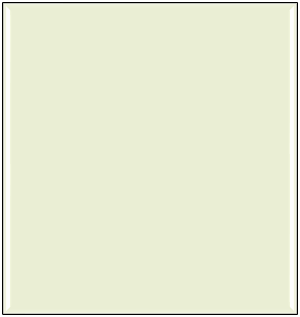 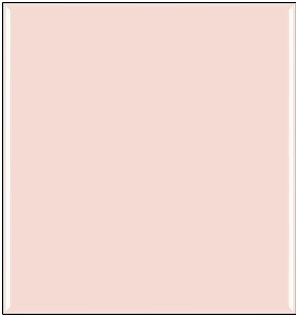 A quel moment  privilégier la CO ?
A quoi sert-elle ?
Est-elle indispensable  pour l’évaluation des  étudiants ?
Quels documents  déclencheurs  proposer ?
7 sur 22
Cadre de recherche :  FOU dans des écoles d'art
Objet, contexte et enjeux de la recherche
Questions et hypothèses
Méthodologie
Questionnaire auprès des étudiants
Conclusion
8 sur 22
Méthodologie :élaboration des 3 questionnaires
On en parle cette fois
9 sur 22
Questionnaire 1 :étudiants allophones
Je leur pose des questions autour de…
10 sur 22
Questionnaire 1 :étudiants allophones
Comment j’ai procédé :
11 sur 22
Questionnaire 1 :étudiants allophones
Faisons connaissance avec ces étudiants-artistes !
Ils sont venus en France afin de faire leurs études en arts ;
 Ils ont été scolarisés dans un pays autre que la France ;
 Ils ne sont pas francophones natifs ;
 Ils ont ou ont eu un cycle des cours de français dans le cadre de leurs études artistiques ;
 Ils sont en formation initiale.
12 sur 22
Cadre de recherche :  FOU dans des écoles d'art
Objet, contexte et enjeux de la recherche
Questions et hypothèses
Méthodologie
Données récoltées
Conclusion
13 sur 22
Données récoltées : étudiants
Biographie langagière
Durée d’apprentissage du français
Moins d’un an
vs. 4 ans et plus
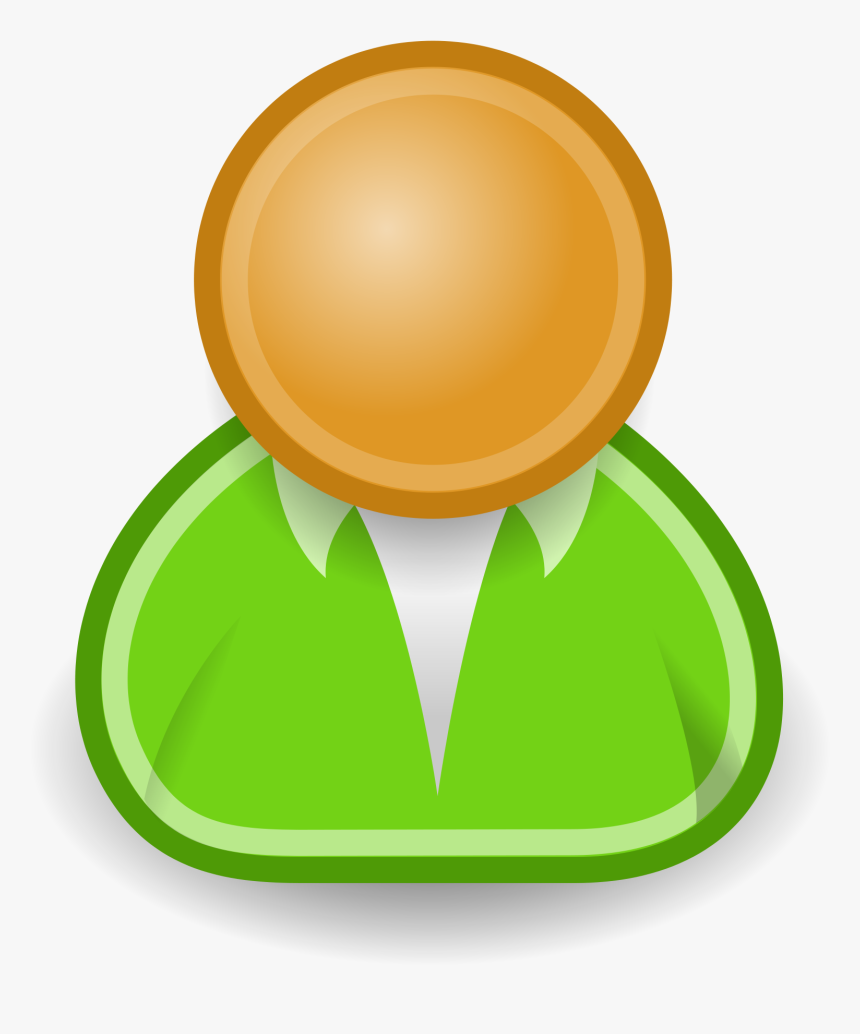 Lieu d’apprentissage du français (hors France)
Ecole publique vs. Asso
vs. Famille
Aucun
vs.
DELF/DALF
Certification
en français
14 sur 22
Données récoltées : étudiants
Processus d’admission
70%
Ont passé un entretien
ORAL pour être admis.e
15 sur 22
Données récoltées : étudiants
Déroulement des cours de français artistique
En classe, c’est souvent 
- Sujets de discussions liés à la discipline artistique
- Langage académique transdisciplinaire
- Visionnement / écoute de documents liés à la vie universitaire
En classe, c’est rare 
- Visionnement / écoute de documents liés à la spécialité
- Langage académique spécifique
- Langage du monde du travail
16 sur 22
Données récoltées : étudiants
Déroulement des cours de français artistique
Quels types de documents sont à récolter et à didactiser ?
17 sur 22
Données récoltées : étudiants
Communication intrascolaire
J’enregistre des cours au dictaphone
Je comprends mieux les profs que mes camarades francophones
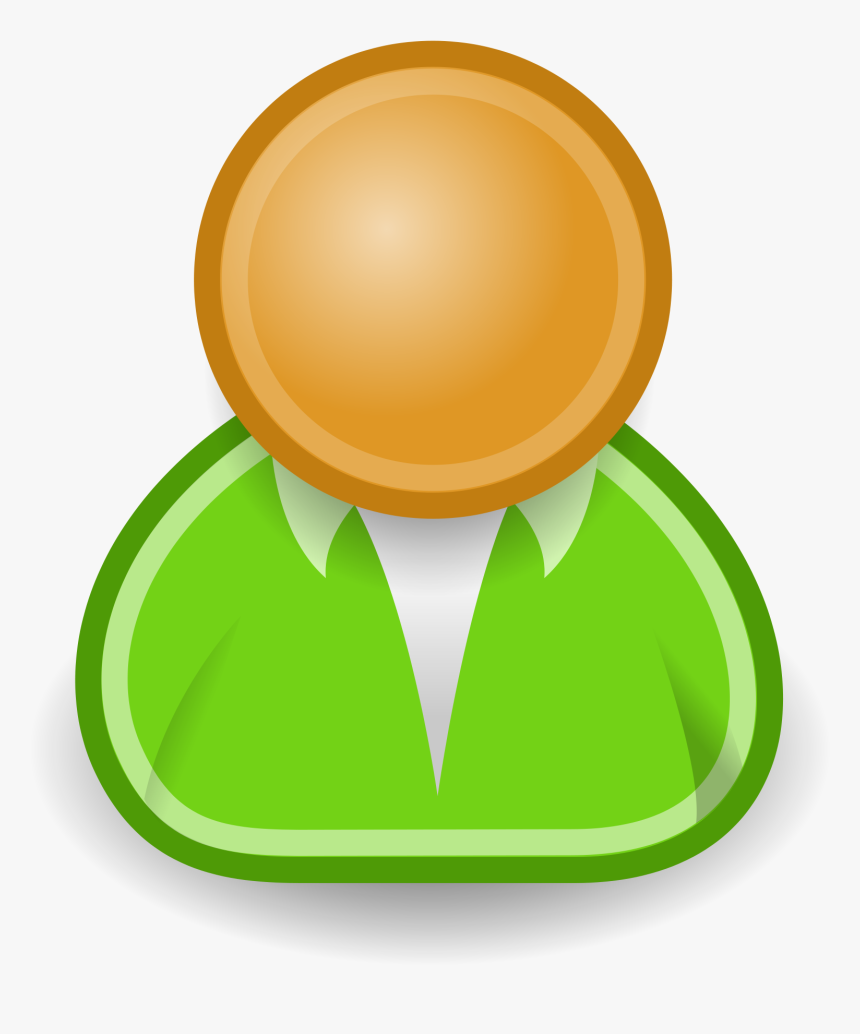 Je prends rarement la parole en classe
L’humour en classe est compliqué à comprendre
Je répète et je reformule mes propos
Je demande de me réexpliquer les consignes
Les enseignants et les camarades ne me comprennent pas parfois
Je cache souvent le fait que je ne comprends pas
18 sur 22
Cadre de recherche :  FOU dans des écoles d'art
Objet, contexte et enjeux de la recherche
Questions et hypothèses
Méthodologie
Données récoltées
Conclusion
19 sur 22
Conclusion
20 sur 22
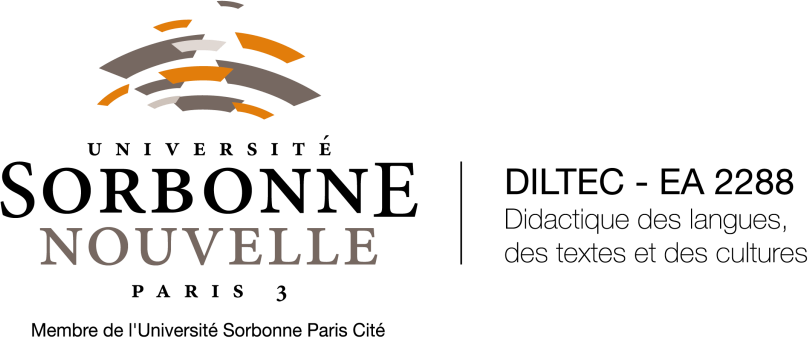 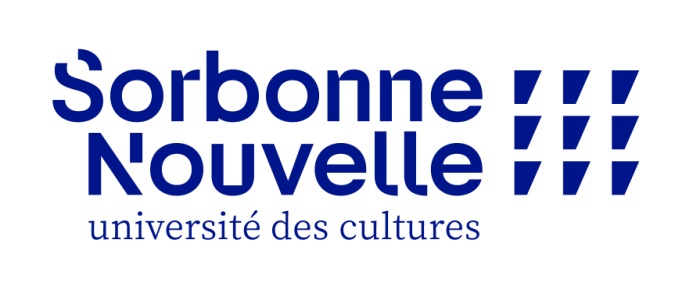 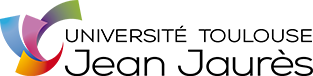 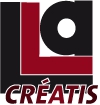 Merci pour votre attention !
Darya ANTONOVA
darya.antonova@sorbonne-nouvelle.fr
21 sur 22